Медиация в школеили
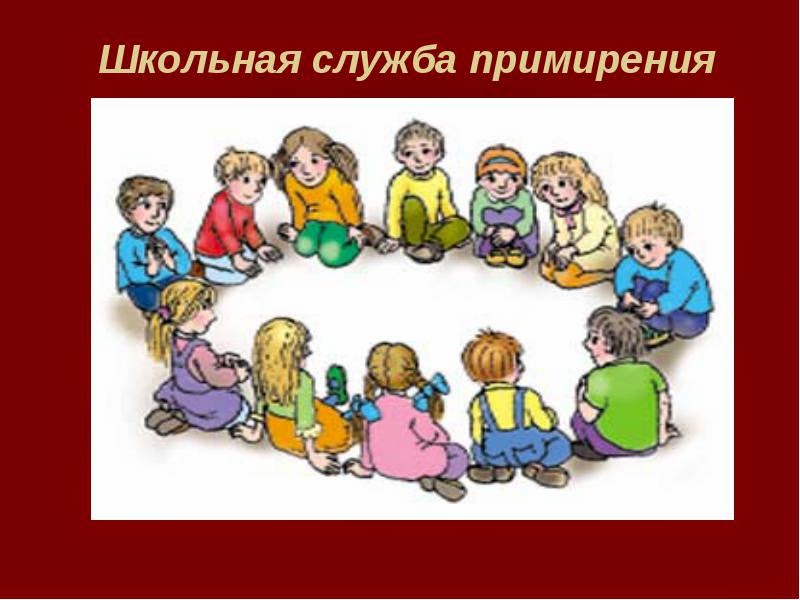 Медиация в праве
одна из технологий альтернативного урегулирования споров с участием третьей нейтральной, беспристрастной, не заинтересованной в данном конфликте стороны — медиатора
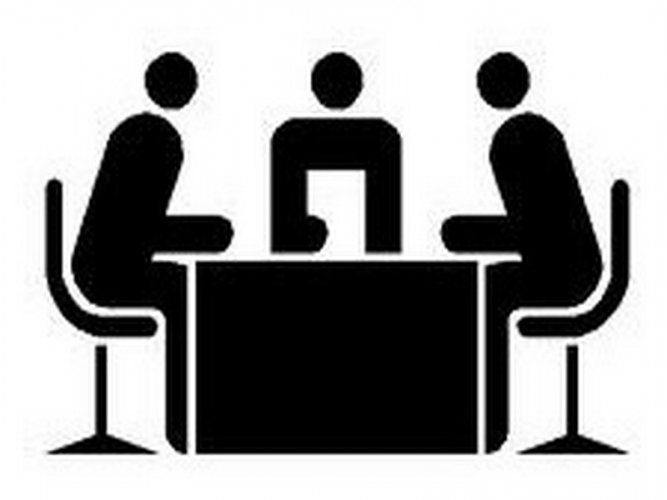 Школьная медиация
- это собирательное понятие, применимое ко всему разнообразию вариантов общения детей, подростков и молодежи, как между собой, так и с представителями других возрастных групп.
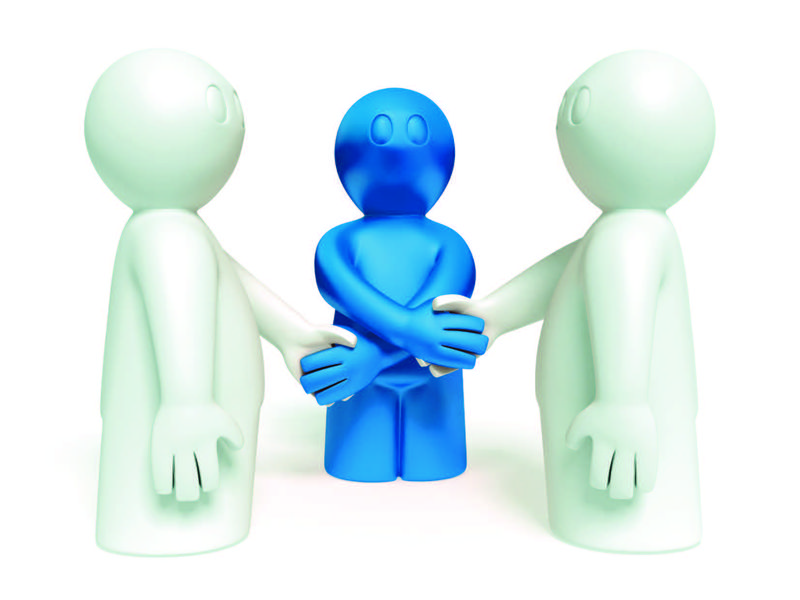 Столкновения между социальными единицами: ученик- ученик, либо ученик- учитель.
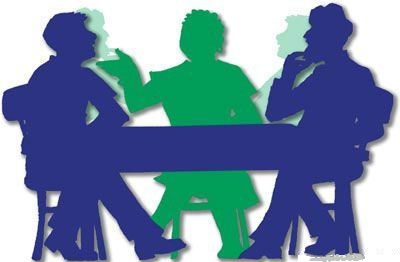 Медиатором может быть не только психолог, но и, например, ученики старших классов.
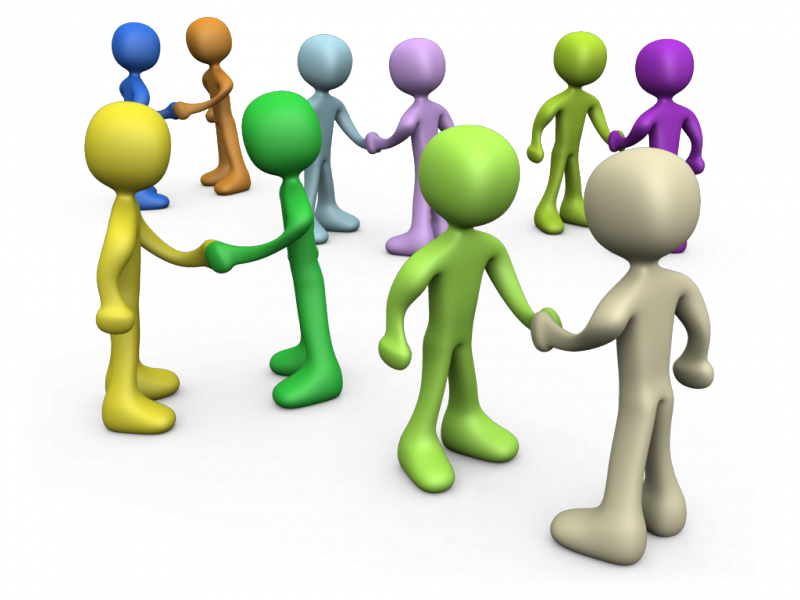 Медиация в школе – это не только служба по решению споров и конфликтов, но и обучающая структура.
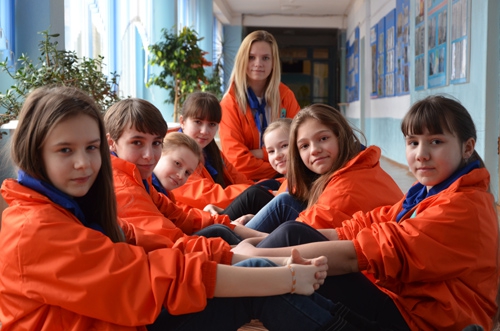 Благодаря активно работающей медиативной школьной структуре снижается процент асоциальных проявлений среди учеников.
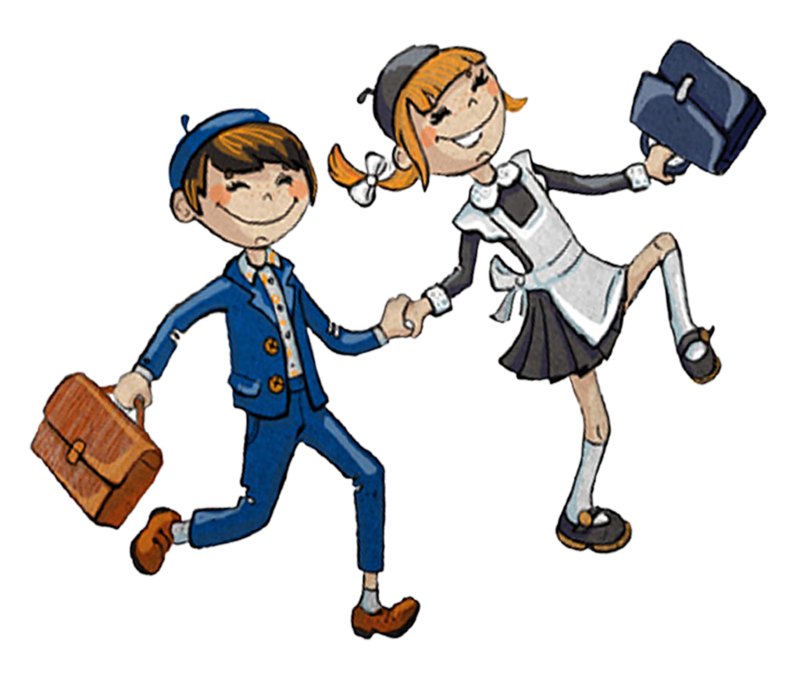 Одним из основных преимуществ обучения медиации является возможность создания благоприятной и здоровой обстановки в коллективе благодаря выявлению и учету интересов каждого отдельного члена коллектива.
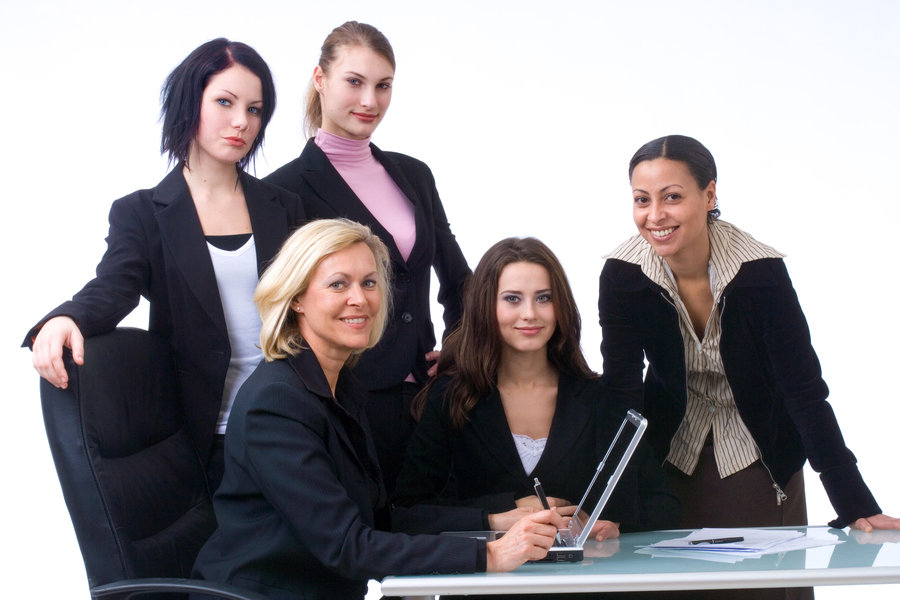 Овладение психологом, либо педагогом такого способа общение ведет к снижению агрессии, способствует сохранению профессиональной компетентности работника школы, а так же избавляет от профессионального выгорания.
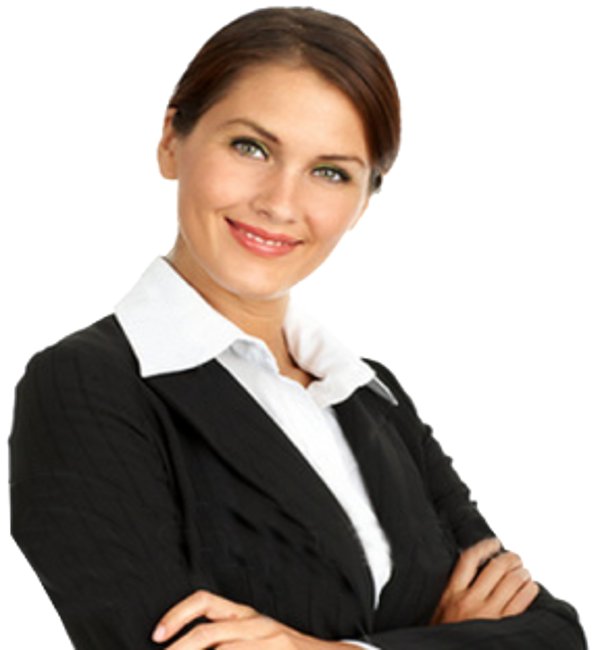 Спасибо за внимание!
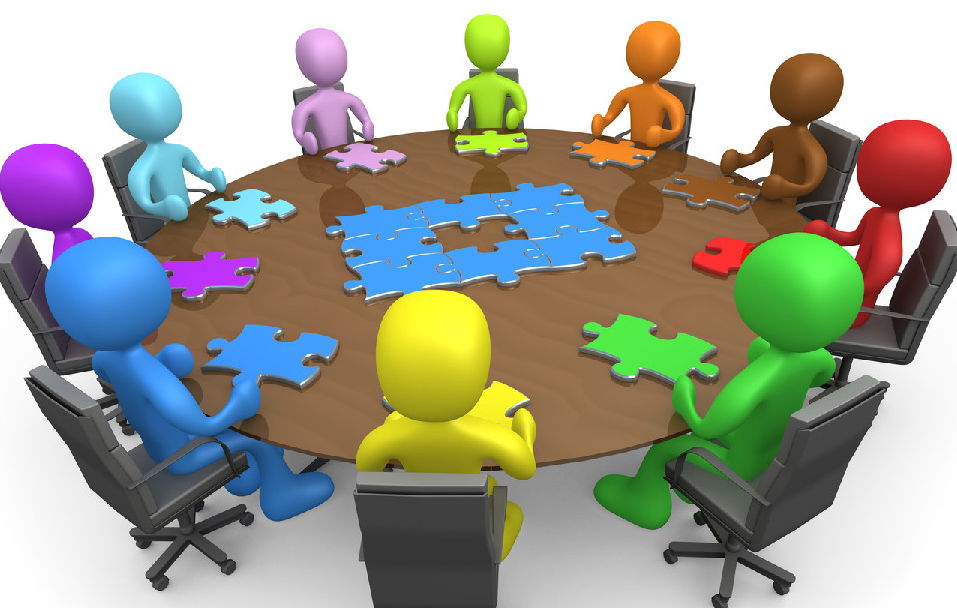